Introduction to Apache Spark
Patrick Wendell - Databricks
[Speaker Notes: Preamble:
 * Excited to kick off first day of training
 * This first tutorial is about using Spark CORE
 * We’ve got a curriculum jammed packed with material, so let’s go ahead and get started]
What is Spark?
Fast and Expressive Cluster Computing Engine Compatible with Apache Hadoop
Up to 10× faster on disk,100× in memory
2-5× less code
Efficient
Usable
General execution graphs
In-memory storage
Rich APIs in Java, Scala, Python
Interactive shell
[Speaker Notes: Generalize the map/reduce framework]
The Spark Community
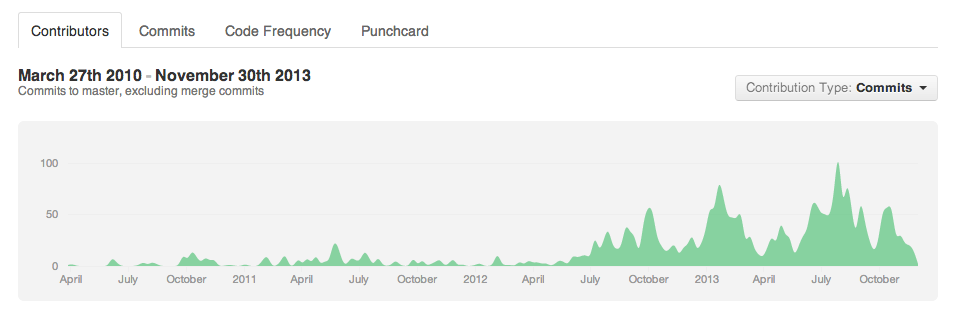 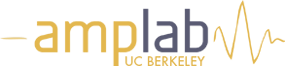 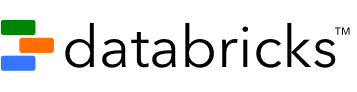 +You!
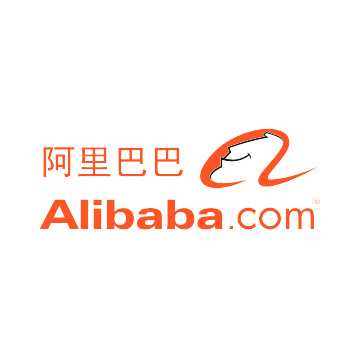 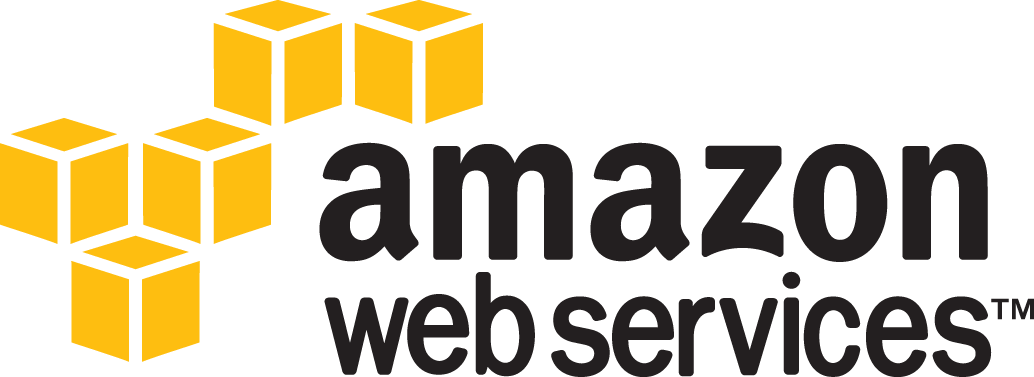 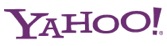 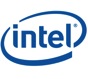 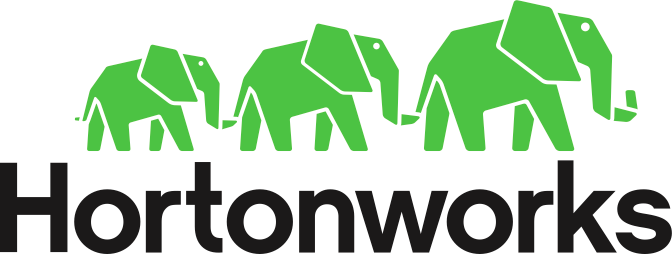 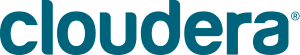 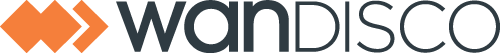 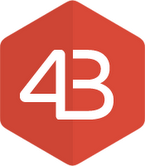 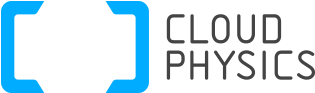 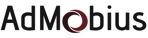 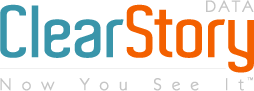 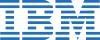 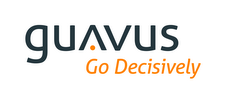 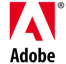 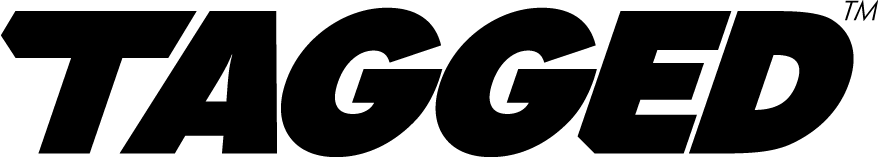 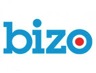 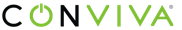 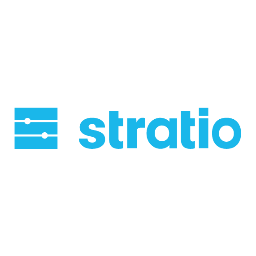 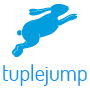 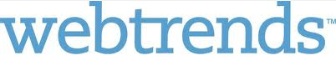 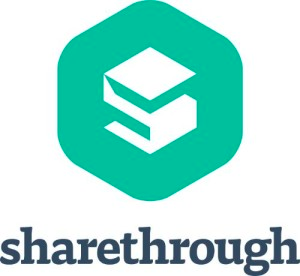 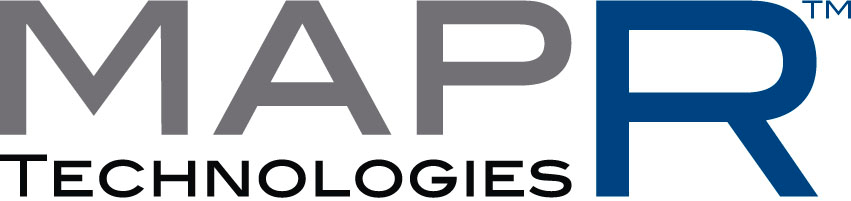 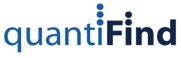 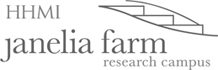 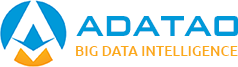 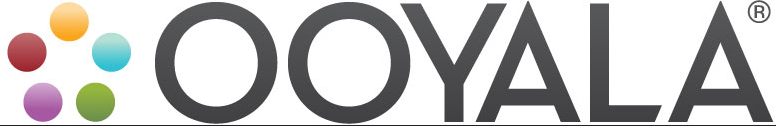 [Speaker Notes: One of the most exciting things you’ll find
Growing all the time
NASCAR slide
Including several sponsors of this event are just starting to get involved…
If your logo is not up here, forgive us – it’s hard to keep up!]
Today’s Talk
The Spark programming model

Language and deployment choices

Example algorithm (PageRank)
Key Concept: RDD’s
Write programs in terms of operations on distributed datasets
Resilient Distributed Datasets
Collections of objects spread across a cluster, stored in RAM or on Disk
Built through parallel transformations
Automatically rebuilt on failure
Operations
Transformations(e.g. map, filter, groupBy)
Actions(e.g. count, collect, save)
[Speaker Notes: RDD  Colloquially referred to as RDDs
 (e.g. caching in RAM)
Lazy operations to build RDDs from other RDDs
Return a result or write it to storage]
Example: Log Mining
Load error messages from a log into memory, then interactively search for various patterns
Base RDD
Transformed RDD
Cache 1
lines = spark.textFile(“hdfs://...”)
errors = lines.filter(lambda s: s.startswith(“ERROR”))
messages = errors.map(lambda s: s.split(“\t”)[2])
messages.cache()
results
Worker
tasks
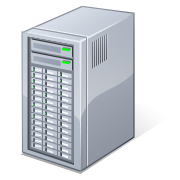 Block 1
Driver
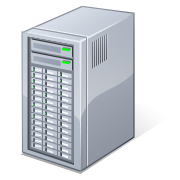 Action
messages.filter(lambda s: “mysql” in s).count()
Cache 2
messages.filter(lambda s: “php” in s).count()
Cache 3
. . .
Block 2
Full-text search of Wikipedia
60GB on 20 EC2 machine
0.5 sec vs. 20s for on-disk
Worker
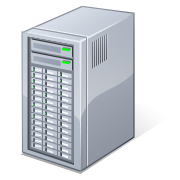 Block 3
Worker
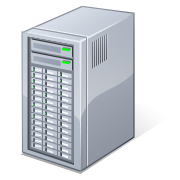 [Speaker Notes: Add “variables” to the “functions” in functional programming]
Scaling Down
[Speaker Notes: Gracefully]
Fault Recovery
RDDs track lineage information that can be used to efficiently recompute lost data
msgs = textFile.filter(lambda s: s.startsWith(“ERROR”))
               .map(lambda s: s.split(“\t”)[2])
HDFS File
Filtered RDD
Mapped RDD
filter(func = startsWith(…))
map(func = split(...))
Programming with RDD’s
SparkContext
Main entry point to Spark functionality
Available in shell as variable sc
In standalone programs, you’d make your own (see later for details)
Creating RDDs
# Turn a Python collection into an RDD
sc.parallelize([1, 2, 3])

# Load text file from local FS, HDFS, or S3
sc.textFile(“file.txt”)
sc.textFile(“directory/*.txt”)
sc.textFile(“hdfs://namenode:9000/path/file”)

# Use existing Hadoop InputFormat (Java/Scala only)
sc.hadoopFile(keyClass, valClass, inputFmt, conf)
Basic Transformations
nums = sc.parallelize([1, 2, 3])
# Pass each element through a function
squares = nums.map(lambda x: x*x)   // {1, 4, 9}

# Keep elements passing a predicate
even = squares.filter(lambda x: x % 2 == 0) // {4}

# Map each element to zero or more others
nums.flatMap(lambda x: => range(x))
# => {0, 0, 1, 0, 1, 2}
Range object (sequence of numbers 0, 1, …, x-1)
[Speaker Notes: All lazy]
Basic Actions
nums = sc.parallelize([1, 2, 3])
# Retrieve RDD contents as a local collection
nums.collect() # => [1, 2, 3]

# Return first K elements
nums.take(2)   # => [1, 2]

# Count number of elements
nums.count()   # => 3

# Merge elements with an associative function
nums.reduce(lambda x, y: x + y)  # => 6

# Write elements to a text file
nums.saveAsTextFile(“hdfs://file.txt”)
[Speaker Notes: Launch computations]
Working with Key-Value Pairs
Spark’s “distributed reduce” transformations operate on RDDs of key-value pairs
Python: 	pair = (a, b)            		pair[0] # => a 					pair[1] # => b
Scala: 		val pair = (a, b)					pair._1 // => a					pair._2 // => b
Java:		Tuple2 pair = new Tuple2(a, b); 					pair._1 // => a					pair._2 // => b
Some Key-Value Operations
pets = sc.parallelize(  [(“cat”, 1), (“dog”, 1), (“cat”, 2)])
pets.reduceByKey(lambda x, y: x + y)                  # => {(cat, 3), (dog, 1)}
pets.groupByKey() # => {(cat, [1, 2]), (dog, [1])}
pets.sortByKey()  # => {(cat, 1), (cat, 2), (dog, 1)}

reduceByKey also automatically implements combiners on the map side
Example: Word Count
lines = sc.textFile(“hamlet.txt”)
counts = lines.flatMap(lambda line: line.split(“ ”))              .map(lambda word => (word, 1))              .reduceByKey(lambda x, y: x + y)
“to”“be”“or”
(to, 1)(be, 1)(or, 1)
(be, 2)(not, 1)
“to be or”
“not”“to”“be”
(not, 1)(to, 1)(be, 1)
(or, 1)
(to, 2)
“not to be”
Other Key-Value Operations
visits = sc.parallelize([ (“index.html”, “1.2.3.4”),                          (“about.html”, “3.4.5.6”),                          (“index.html”, “1.3.3.1”) ])

pageNames = sc.parallelize([ (“index.html”, “Home”),                             (“about.html”, “About”) ])

visits.join(pageNames) # (“index.html”, (“1.2.3.4”, “Home”))# (“index.html”, (“1.3.3.1”, “Home”))# (“about.html”, (“3.4.5.6”, “About”))

visits.cogroup(pageNames) # (“index.html”, ([“1.2.3.4”, “1.3.3.1”], [“Home”]))# (“about.html”, ([“3.4.5.6”], [“About”]))
Setting the Level of Parallelism
All the pair RDD operations take an optional second parameter for number of tasks

words.reduceByKey(lambda x, y: x + y, 5)
words.groupByKey(5)
visits.join(pageViews, 5)
Using Local Variables
Any external variables you use in a closure will automatically be shipped to the cluster:

query = sys.stdin.readline()
pages.filter(lambda x: query in x).count()

Some caveats:
Each task gets a new copy (updates aren’t sent back)
Variable must be Serializable / Pickle-able
Don’t use fields of an outer object (ships all of it!)
Under The Hood: DAG Scheduler
General task graphs
Automatically pipelines functions
Data locality aware
Partitioning awareto avoid shuffles
B:
A:
F:
Stage 1
groupBy
E:
C:
D:
join
= RDD
= cached partition
map
filter
Stage 2
Stage 3
[Speaker Notes: NOT a modified version of Hadoop]
More RDD Operators
sample
take
first
partitionBy
mapWith
pipe
save    ...
map
filter
groupBy
sort
union
join
leftOuterJoin
rightOuterJoin
reduce
count
fold
reduceByKey
groupByKey
cogroup
cross
zip
How to Run Spark
Language Support
Python
lines = sc.textFile(...)lines.filter(lambda s: “ERROR” in s).count()
Standalone Programs
Python, Scala, & Java

Interactive Shells
Python & Scala

Performance
Java & Scala are faster due to static typing
…but Python is often fine
Scala
val lines = sc.textFile(...)lines.filter(x => x.contains(“ERROR”)).count()
Java
JavaRDD<String> lines = sc.textFile(...);lines.filter(new Function<String, Boolean>() {  Boolean call(String s) {    return s.contains(“error”);  }}).count();
Interactive Shell
The Fastest Way to Learn Spark
Available in Python and Scala
Runs as an application on an existing Spark Cluster…
OR Can run locally
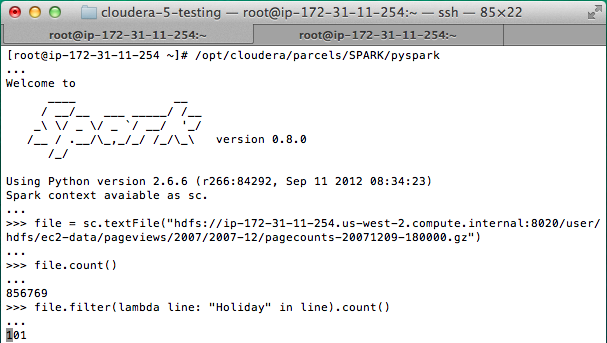 [Speaker Notes: The barrier to entry for working with the spark API is minimal]
… or a Standalone Application
import sys
from pyspark import SparkContext

if __name__ == "__main__":
    sc = SparkContext( “local”, “WordCount”, sys.argv[0], None)    lines = sc.textFile(sys.argv[1])  
    counts = lines.flatMap(lambda s: s.split(“ ”)) \                  .map(lambda word: (word, 1)) \                  .reduceByKey(lambda x, y: x + y)    counts.saveAsTextFile(sys.argv[2])
Create a SparkContext
import org.apache.spark.SparkContext
import org.apache.spark.SparkContext._

val sc = new SparkContext(“url”, “name”, “sparkHome”, Seq(“app.jar”))
Scala
Cluster URL, or local / local[N]
App name
Spark install path on cluster
List of JARs with app code (to ship)
import org.apache.spark.api.java.JavaSparkContext;

JavaSparkContext sc = new JavaSparkContext(
    “masterUrl”, “name”, “sparkHome”, new String[] {“app.jar”}));
Java
from pyspark import SparkContext

sc = SparkContext(“masterUrl”, “name”, “sparkHome”, [“library.py”]))
Python
[Speaker Notes: Mention assembly JAR in Maven etc
Use the shell with your own JAR`]
Add Spark to Your Project
Scala / Java: add a Maven dependency on

groupId:   	org.spark-projectartifactId:	spark-core_2.10version:   	     0.9.0

Python: run program with our pyspark script
Administrative GUIs
http://<Standalone Master>:8080 (by default)
Software Components
Spark runs as a library in your program (1 instance per app)
Runs tasks locally or on cluster
Mesos, YARN or standalone mode
Accesses storage systems via Hadoop InputFormat API
Can use HBase, HDFS, S3, …
Your application
SparkContext
Cluster manager
Local threads
Worker
Worker
Spark executor
Spark executor
HDFS or other storage
Local Execution
Just pass local or local[k] as master URL
Debug using local debuggers
For Java / Scala, just run your program in a debugger
For Python, use an attachable debugger (e.g. PyDev)
Great for development & unit tests
Cluster Execution
Easiest way to launch is EC2:               ./spark-ec2 -k keypair –i id_rsa.pem –s slaves \       [launch|stop|start|destroy] clusterName
Several options for private clusters:
Standalone mode (similar to Hadoop’s deploy scripts)
Mesos
Hadoop YARN
Amazon EMR: tinyurl.com/spark-emr
Example Application: PageRank
[Speaker Notes: To Skip to the next section, go to slide 51]
Example: PageRank
Good example of a more complex algorithm
Multiple stages of map & reduce
Benefits from Spark’s in-memory caching
Multiple iterations over the same data
Basic Idea
Give pages ranks (scores) based on links to them
Links from many pages  high rank
Link from a high-rank page  high rank
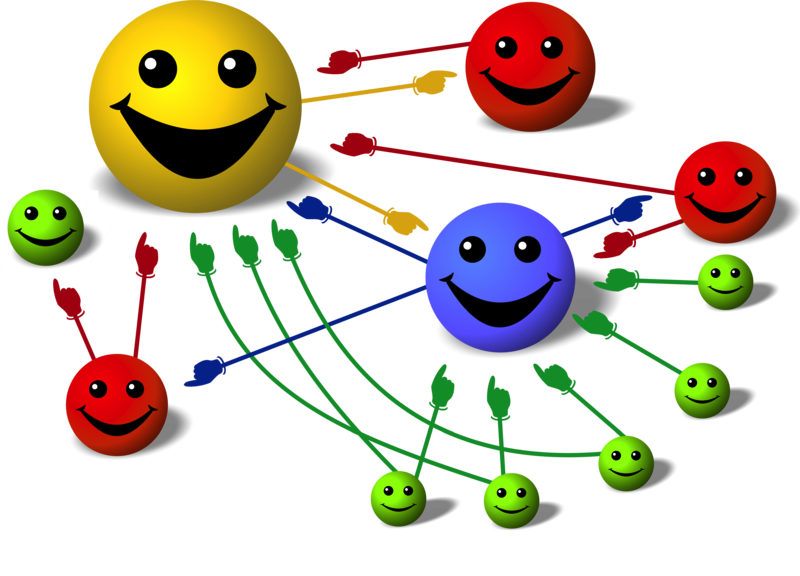 Image: en.wikipedia.org/wiki/File:PageRank-hi-res-2.png
Algorithm
Start each page at a rank of 1
On each iteration, have page p contributerankp / |neighborsp| to its neighbors
Set each page’s rank to 0.15 + 0.85 × contribs
1.0
1.0
1.0
1.0
Algorithm
Start each page at a rank of 1
On each iteration, have page p contributerankp / |neighborsp| to its neighbors
Set each page’s rank to 0.15 + 0.85 × contribs
1.0
0.5
1
1
1.0
1.0
0.5
0.5
0.5
1.0
Algorithm
Start each page at a rank of 1
On each iteration, have page p contributerankp / |neighborsp| to its neighbors
Set each page’s rank to 0.15 + 0.85 × contribs
1.85
1.0
0.58
0.58
Algorithm
Start each page at a rank of 1
On each iteration, have page p contributerankp / |neighborsp| to its neighbors
Set each page’s rank to 0.15 + 0.85 × contribs
1.85
0.5
0.58
1.85
1.0
0.58
0.29
0.5
0.29
0.58
Algorithm
Start each page at a rank of 1
On each iteration, have page p contributerankp / |neighborsp| to its neighbors
Set each page’s rank to 0.15 + 0.85 × contribs
1.31
1.72
0.39
. . .
0.58
Algorithm
Start each page at a rank of 1
On each iteration, have page p contributerankp / |neighborsp| to its neighbors
Set each page’s rank to 0.15 + 0.85 × contribs
1.44
Final state:
1.37
0.46
0.73
Scala Implementation
val links = // load RDD of (url, neighbors) pairs
var ranks = // load RDD of (url, rank) pairs

for (i <- 1 to ITERATIONS) {
  val contribs = links.join(ranks).flatMap {
    case (url, (links, rank)) =>
      links.map(dest => (dest, rank/links.size))
  }  ranks = contribs.reduceByKey(_ + _)                  .mapValues(0.15 + 0.85 * _)
}ranks.saveAsTextFile(...)
PageRank Performance
[Speaker Notes: 54 GB Wikipedia dataset]
Other Iterative Algorithms
Time per Iteration (s)
[Speaker Notes: 100 GB datasets]
Conclusion
Conclusion
Spark offers a rich API to make data analytics fast: both fast to write and fast to run
Achieves 100x speedups in real applications
Growing community with 25+ companies contributing
Get Started
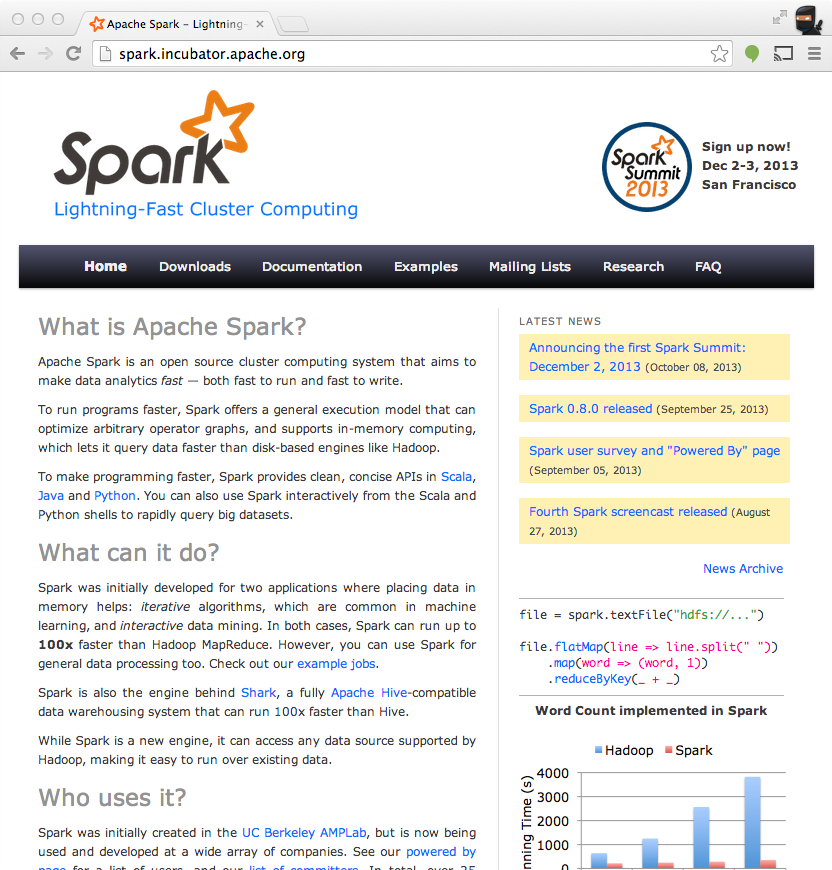 Up and Running in a Few Steps
Download
Unzip
Shell

Project Resources
Examples on the Project Site
Examples in the Distribution
Documentation
http://spark.incubator.apache.org